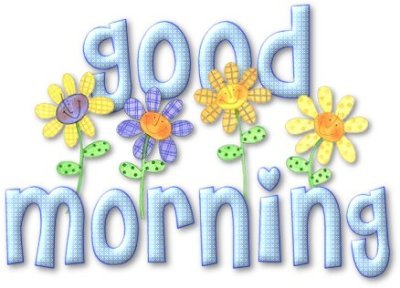 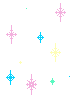 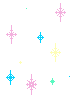 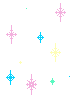 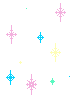 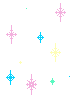 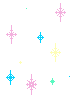 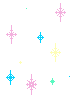 Teacher: Tran Thi To Nga
Tran Nguyen Han secondary school
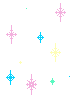 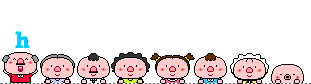 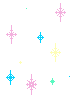 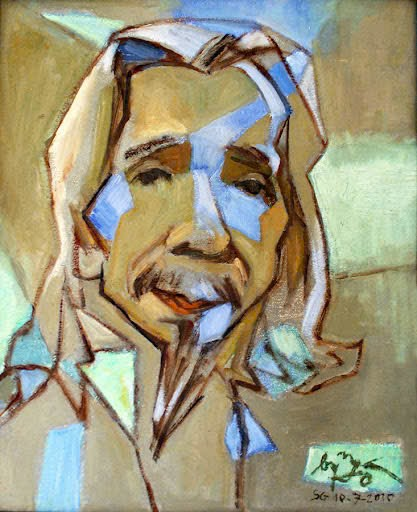 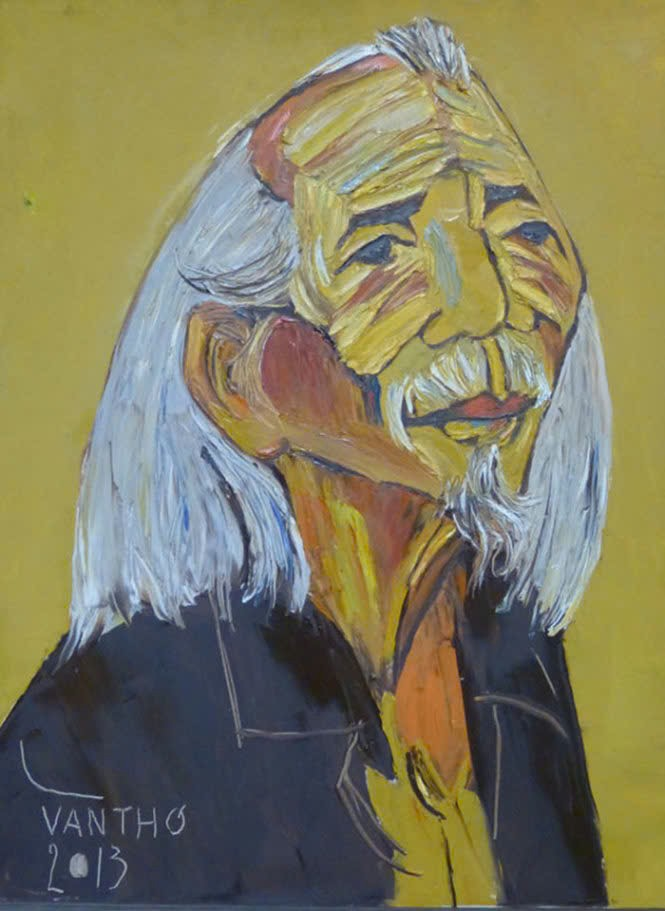 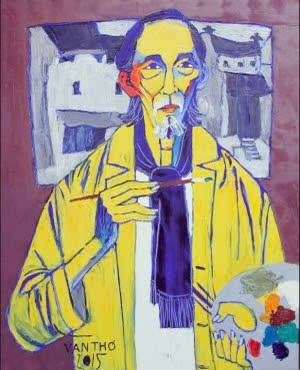 Composer VAN CAO
“Tiến quân ca”- The national song/ anthem of Viet Nam
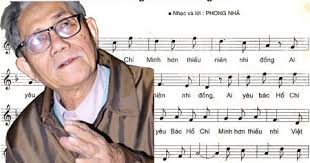 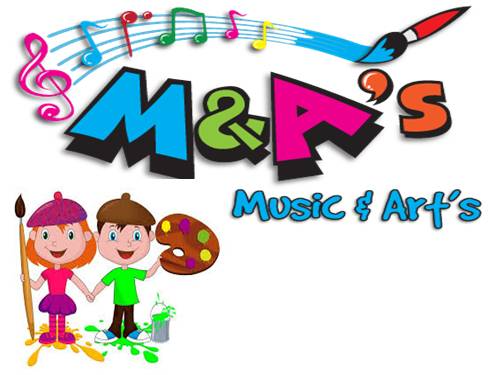 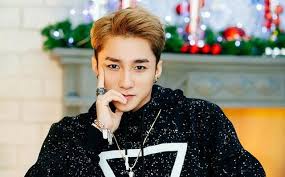 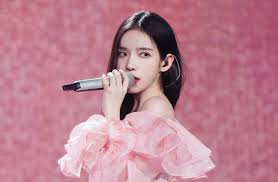 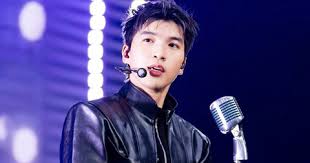 Period 25:  UNIT 4: MUSIC AND ARTS

			Lesson 1: GETTING STARTED
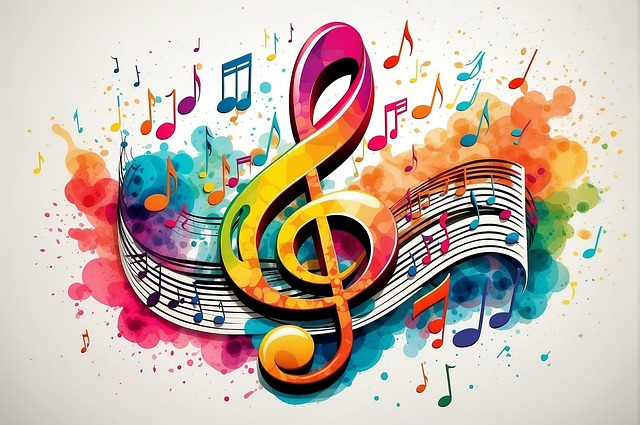 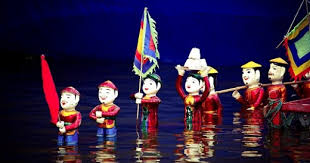 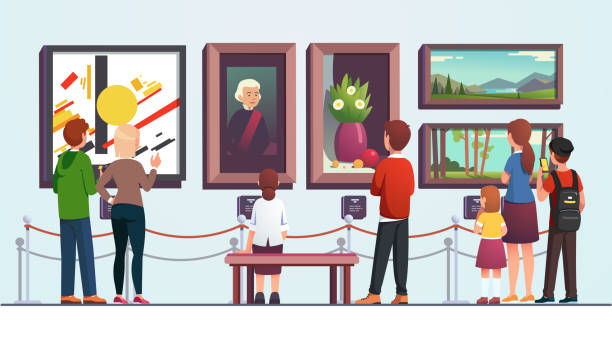 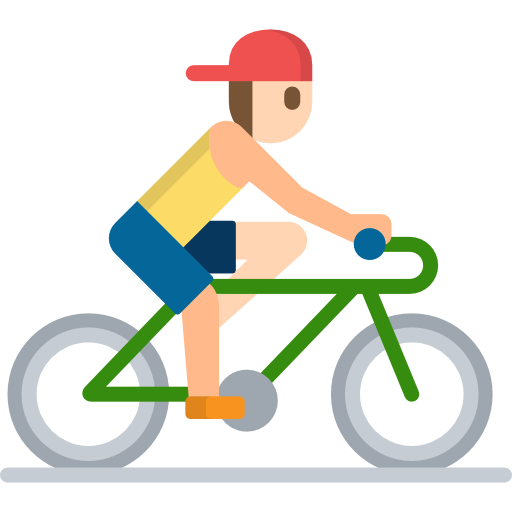 I. Vocabulary
- classical (adj):
cổ điển
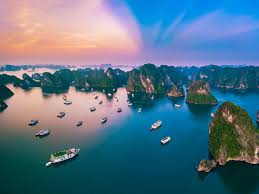 - spare time (n):
thời gian rảnh rỗi
- musical instruments (n):
nhạc cụ
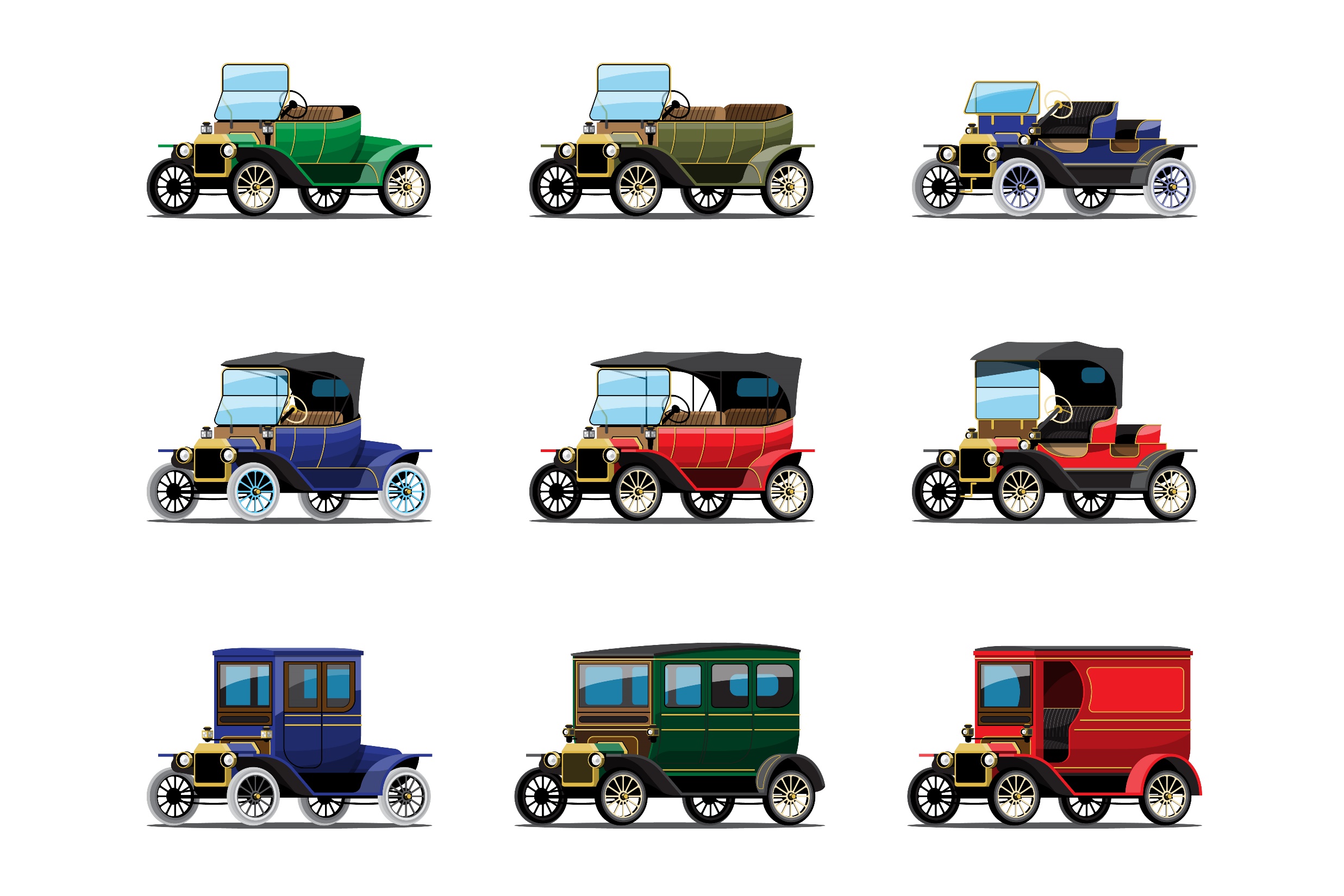 modern
- landscape (n):
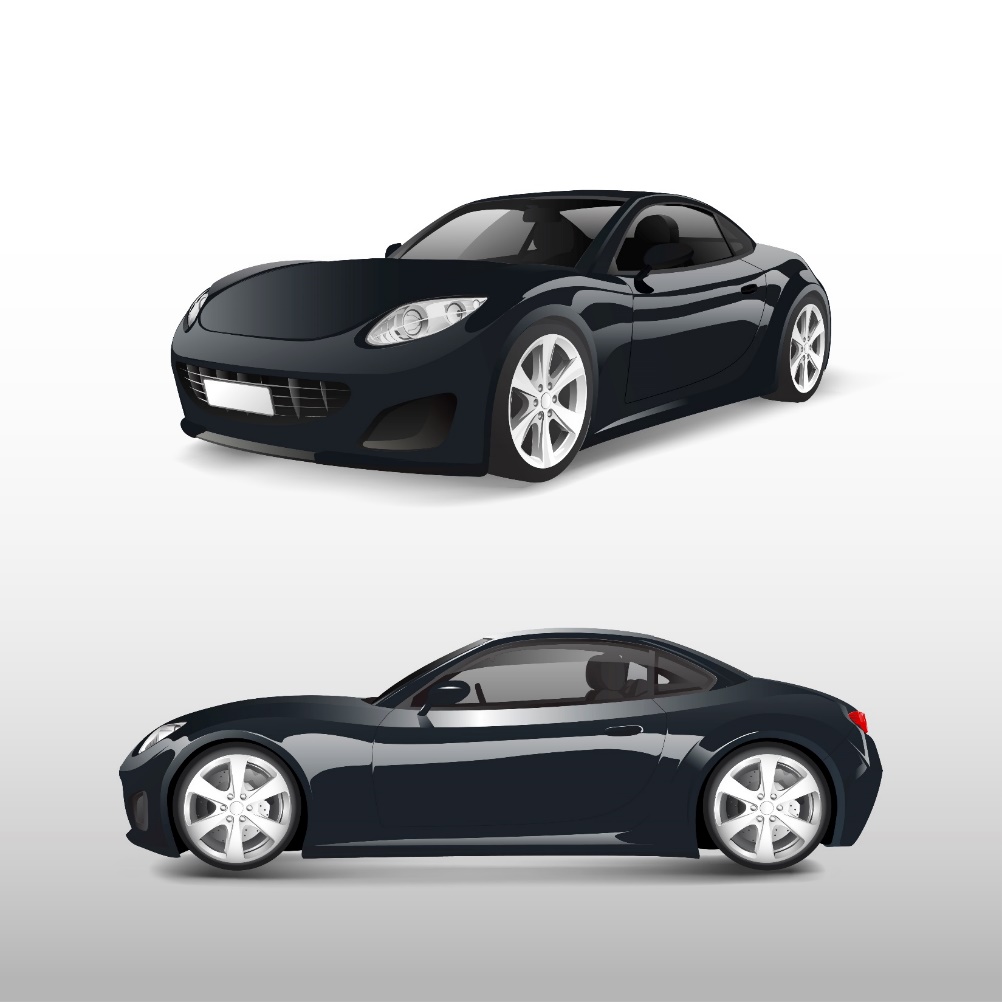 phong cảnh
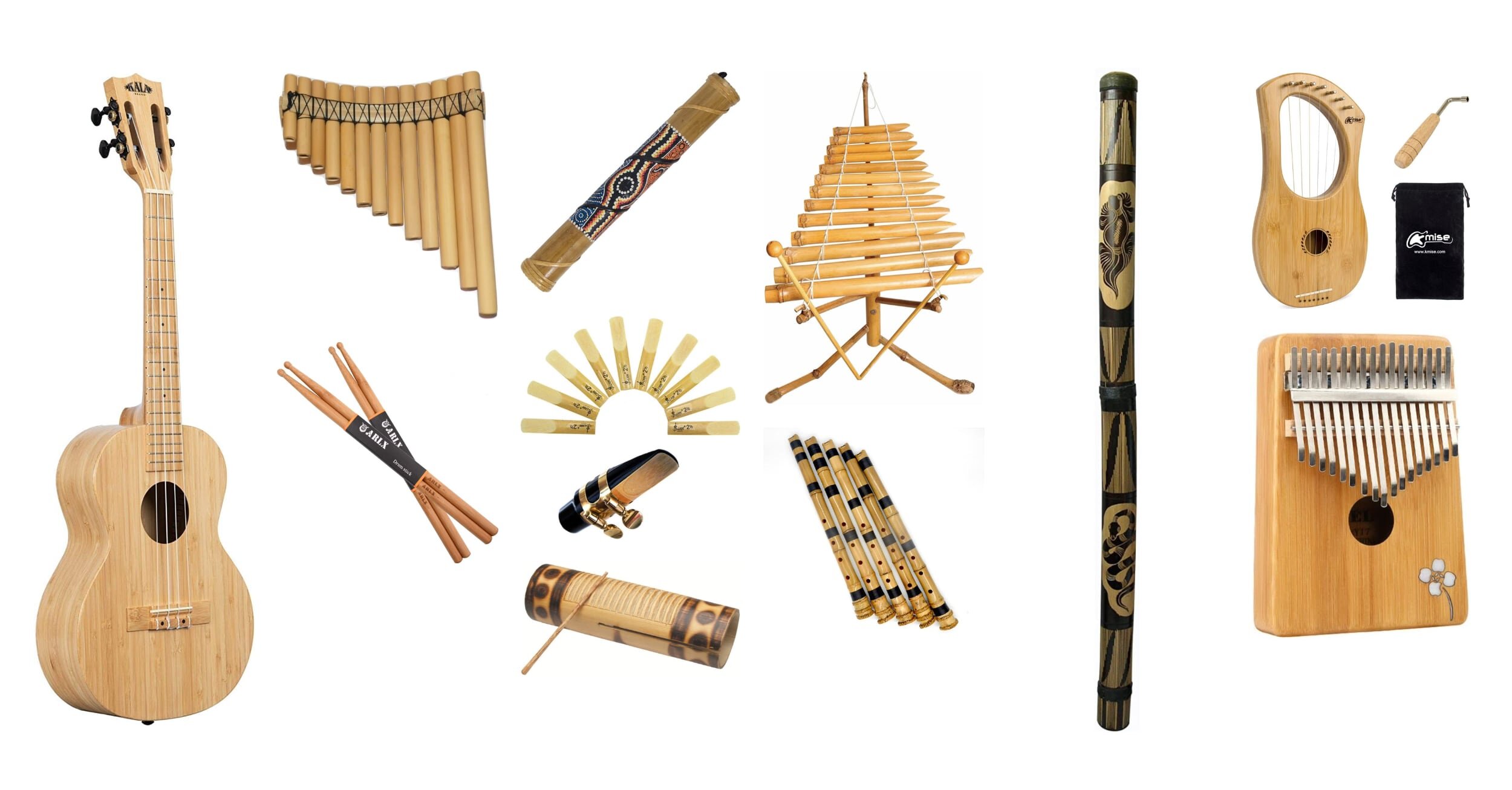 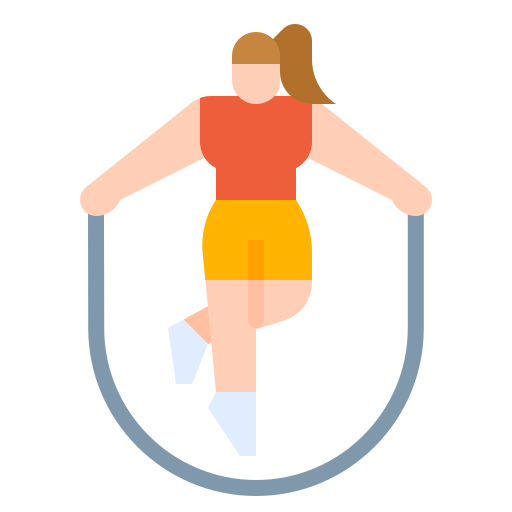 - art gallery (n):
phòng trưng bày nghệ thuật
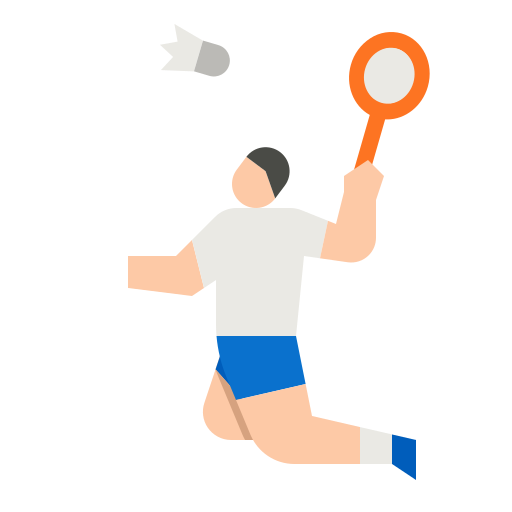 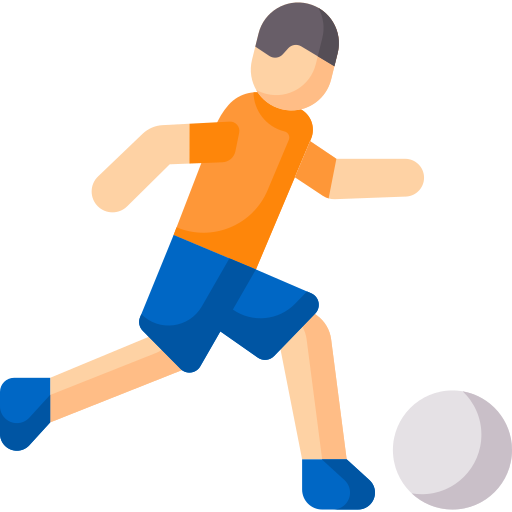 - water puppetry show (n):
buổi biểu diễn múa rối nước
I. Vocabulary
- classical (adj):
nhạc cụ
cổ điển
- spare time (n):
- musical instruments (n):
thời gian rảnh rỗi
- landscape (n):
phòng trưng bày nghệ thuật
- art gallery (n):
buổi biểu diễn múa rối nước
- Water puppetry show (n):
phong cảnh
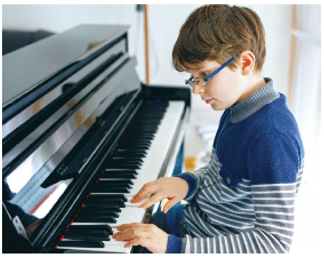 What are Trang and Nick talking about?A. Playing the piano.B. Drawing and painting. C. Music and arts.
Nick
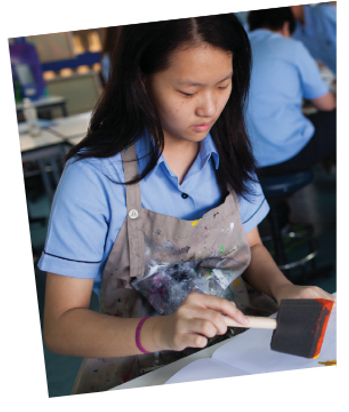 Trang
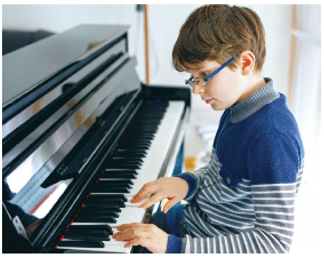 II. Listen and read
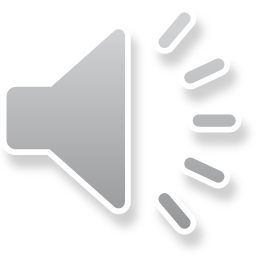 Trang:	Hi Nick. What are you listening to?
Nick: 	I’m listening to music. I like classical music, and I often play
             the piano in my spare time.
Trang: 	Wow. I can’t play any instruments.
Nick: 	And what about you? What’s your hobby?
Trang: 	I like painting and taking photos.
Nick: 	Taking photo? I’ve never tried it. Is it fun?
Trang: 	Yeah, it is, but not as fun as painting.
Nick: 	Right. They seem quite different from each other. 
            What do you normally paint?
Trang: 	Landscapes and animals, just for pleasure, you know. 
             I sometimes share them with my friends.
Nick: 	Really? Um, maybe we should go to an art gallery next weekend?
Trang: 	Sounds good, but I’d prefer to go to the music festival at my
              school.
Nick: 	Well … OK. That’s fine.
What are Trang and Nick talking about?A. Playing the piano.B. Drawing and painting. C. Music and arts.
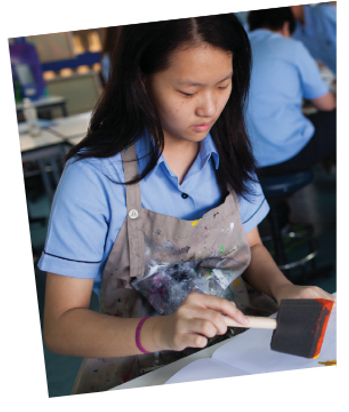 Complete each of the sentences with a suitable word or phrase from the box.
Nick wants to go to a(n) _____________ next week.
You can use your smartphone to take ________.
This photo is very bright. It is _____________ that dark one.
Nick and Trang agree that taking photos is not ______painting.
My friend David is very talented. He plays three _________________.
art gallery
photos
different from
like
musical instruments
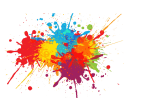 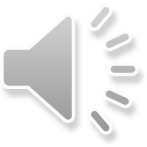 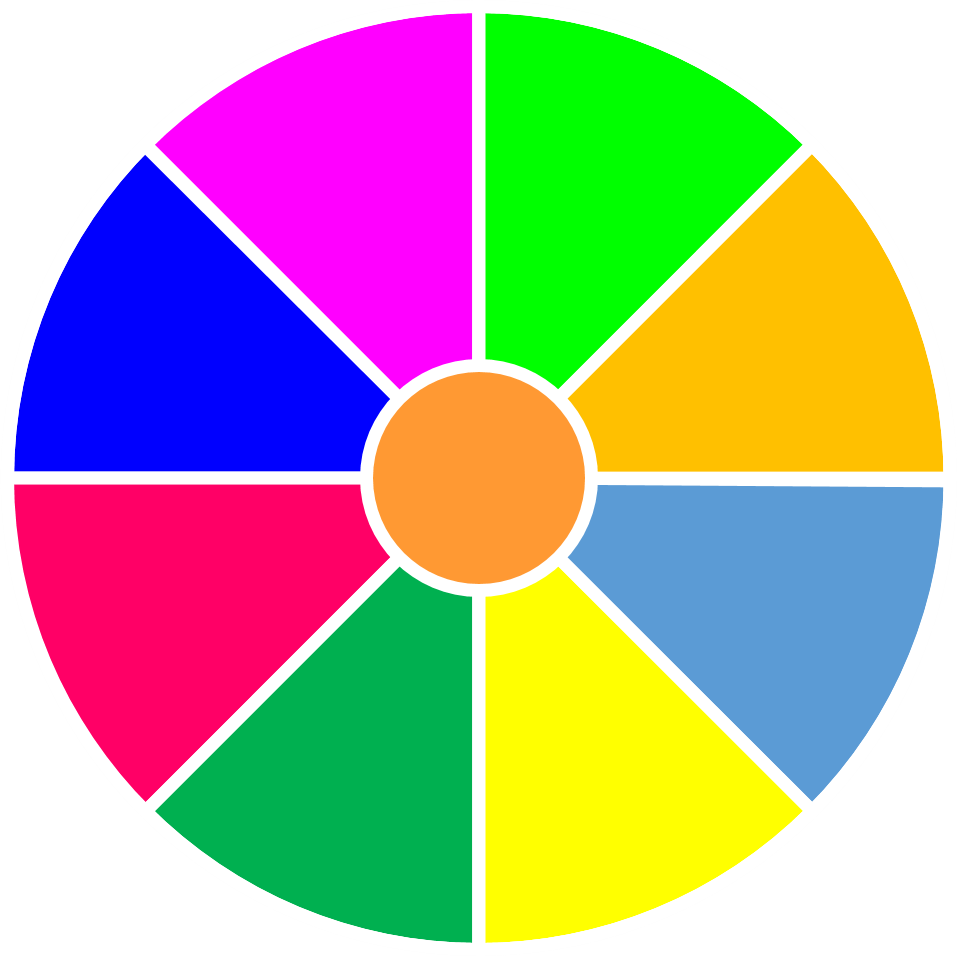 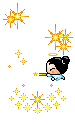 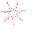 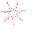 Good luck!
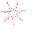 15
LUCKY WHEEL
0
10
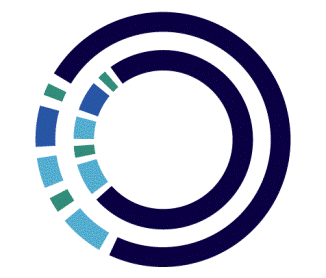 https://hoclieu.vn/skill/46a8b2cf-1a25-4056-b384-10c6ff1ce353?lessonId=08dc3939-3161-41f6-8b73-6d944e6a96d6
5
50
20
30
QUAY
https://hoclieu.vn/skill/1bce1561-fedc-42c2-a1ca-08cc7f1b4712?lessonId=08dc3939-3161-41f6-8b73-6d944e6a96d6
https://www.online-stopwatch.com/emoji-race-timer/?countdown=00:00:10
camera	                            water puppet show
art gallery	              painting                
paintbrush	              musical instruments
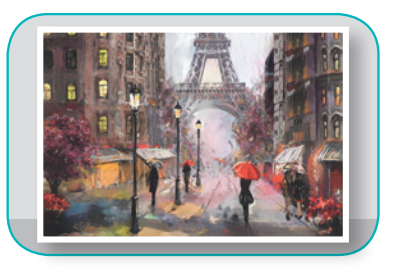 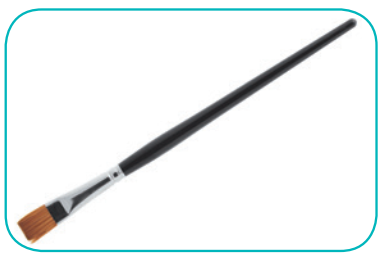 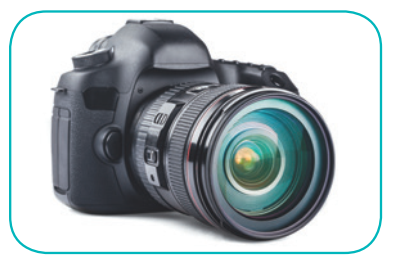 1. ______________
2. ____________
3. ____________
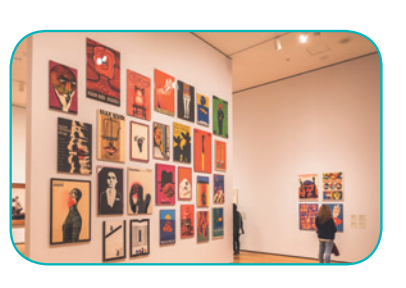 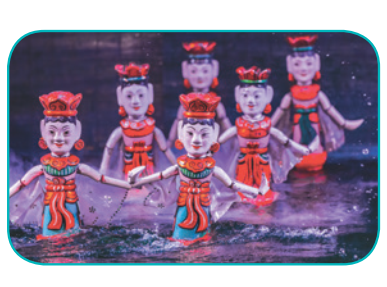 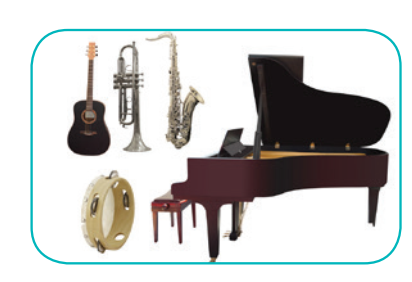 4. __________________________
5. _________________________
6. ____________
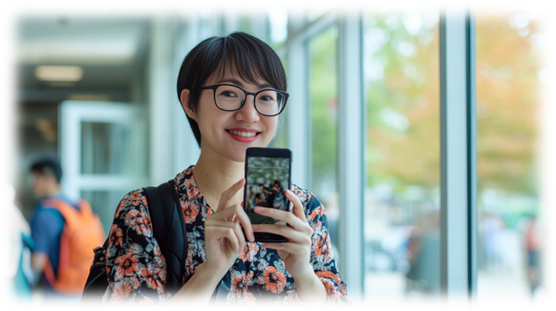 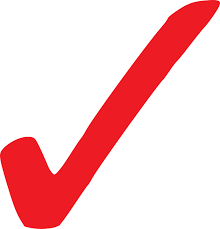 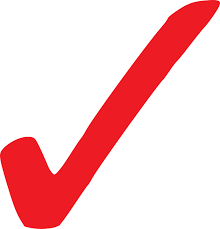 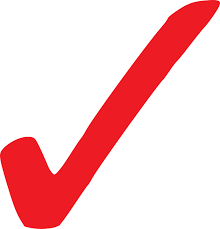 𝓦𝓱𝓪𝓽 𝓪𝓫𝓸𝓾𝓽 𝔂𝓸𝓾?
𝓐𝓶 𝓘 𝓪𝓻𝓽𝓲𝓼𝓽𝓲𝓬?
HOMEWORK
Prepare the vocabulary for the next lesson: A closer look 1.
Prepare for the Project lesson.
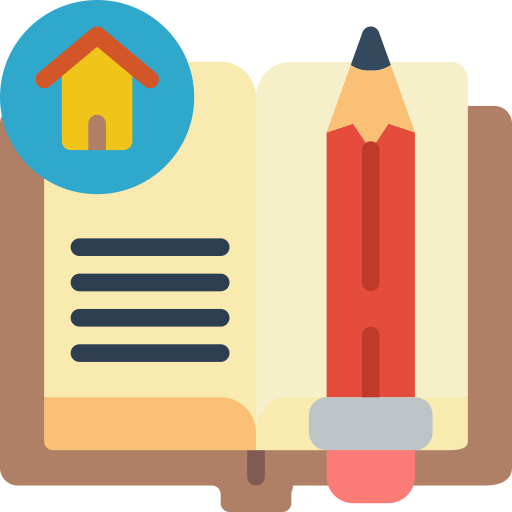 Thanks for listening!
Goodbye. See you again
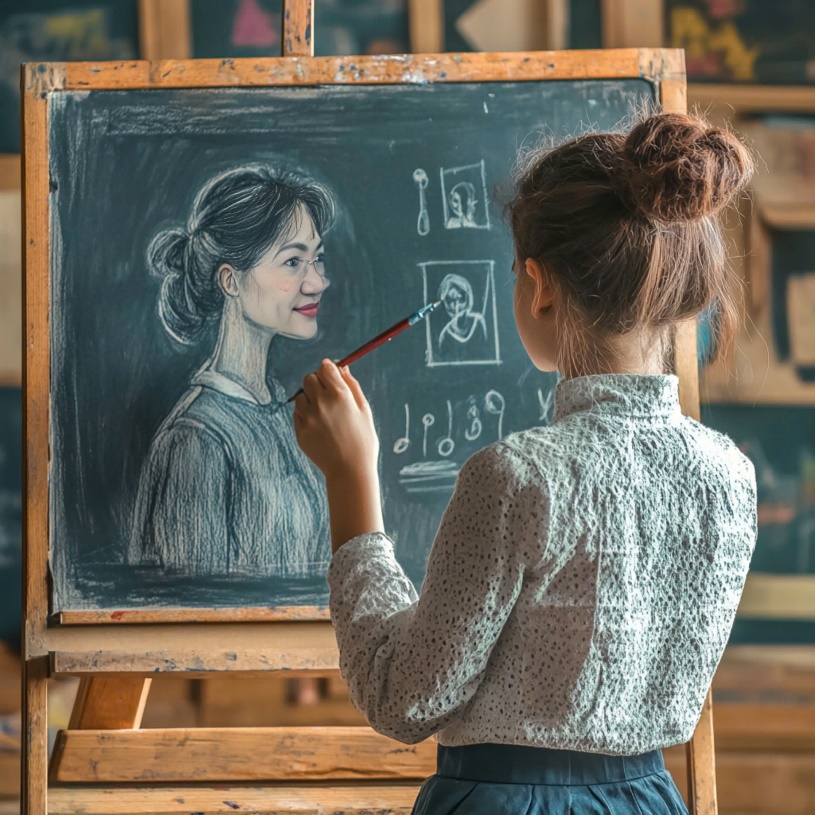 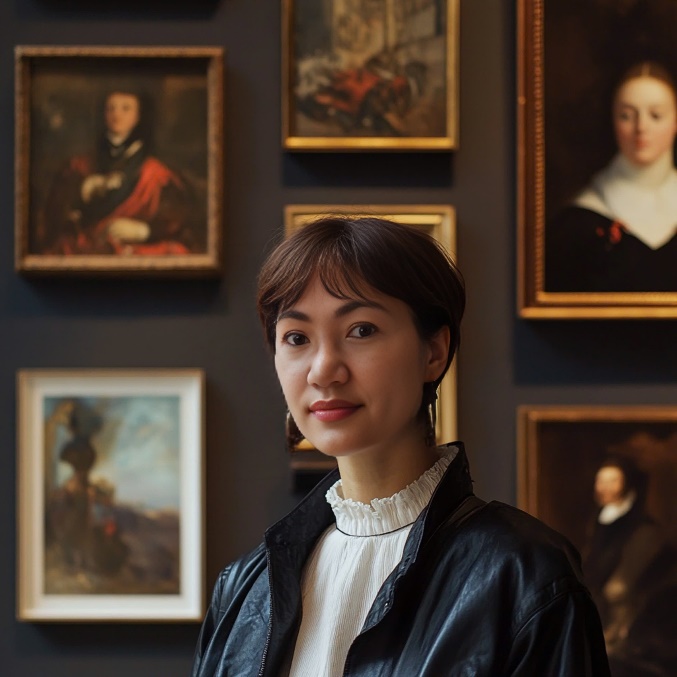 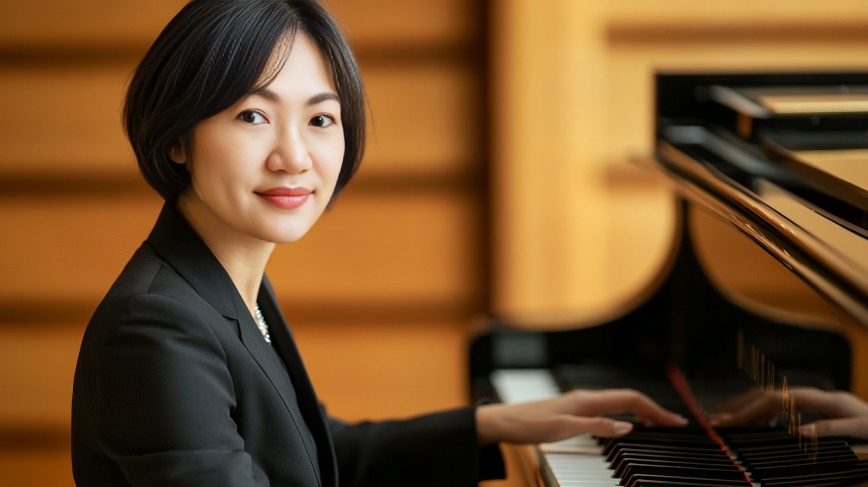 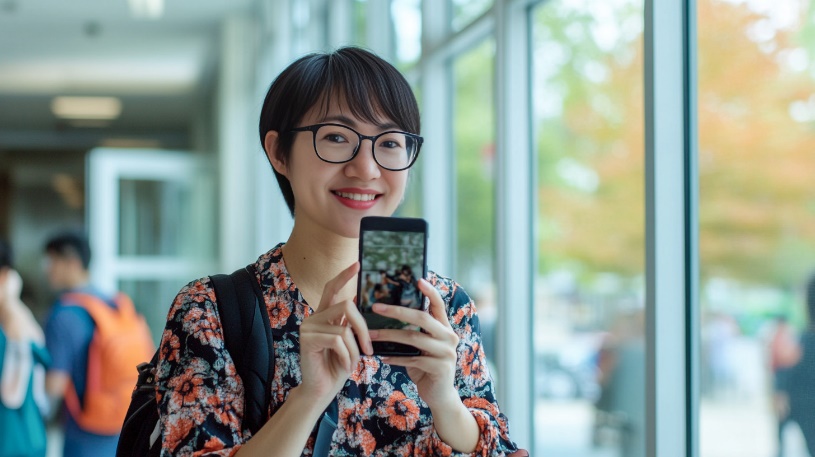 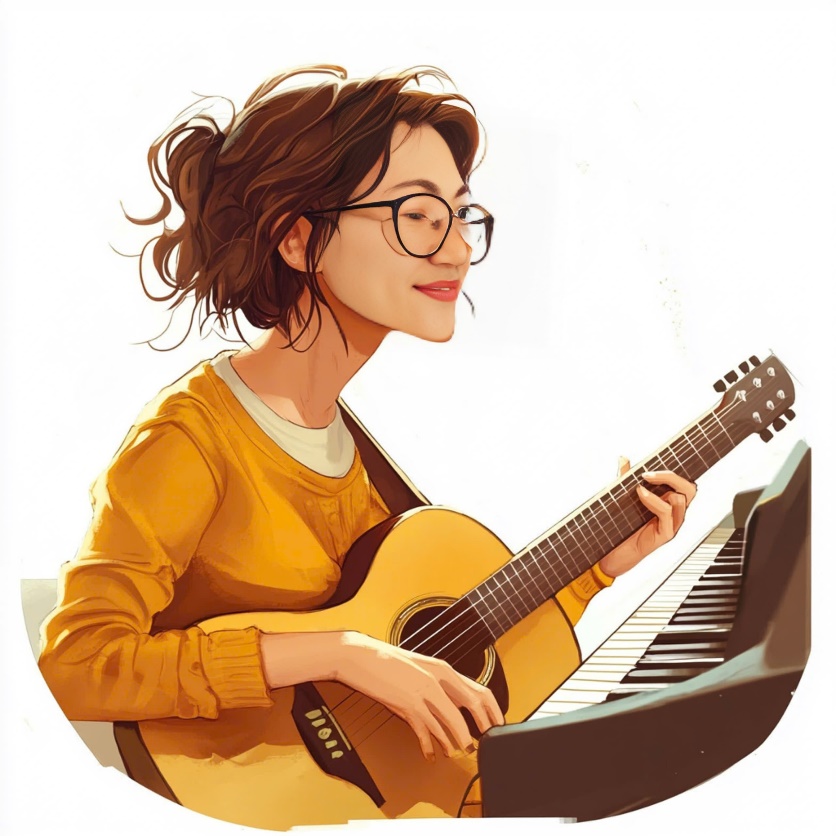 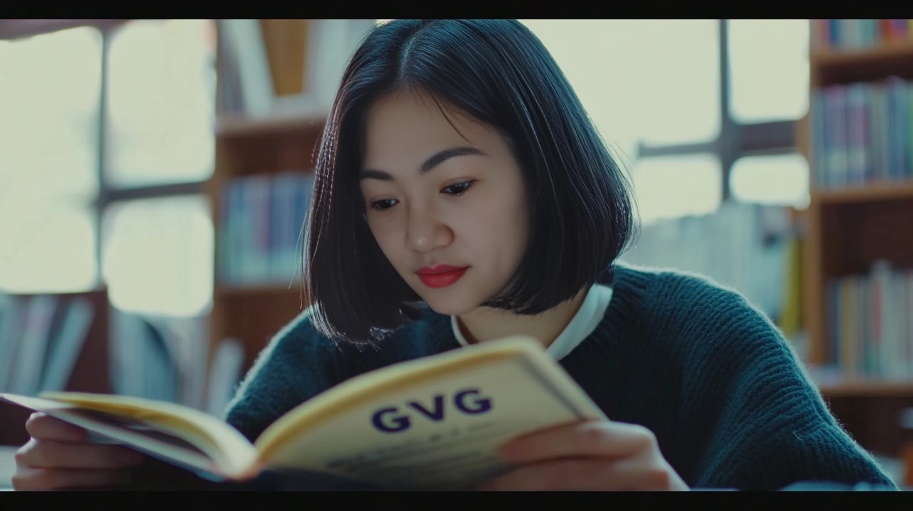